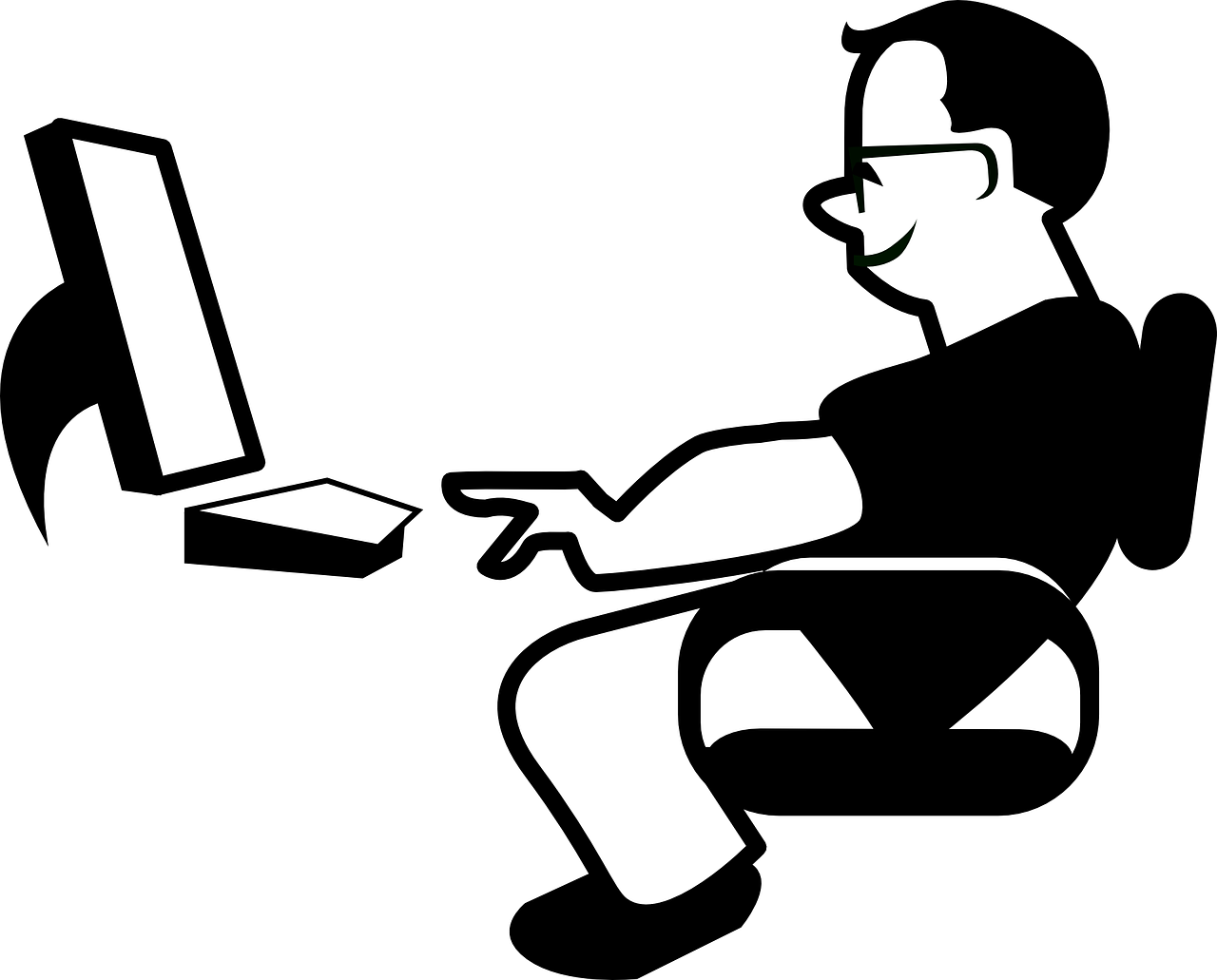 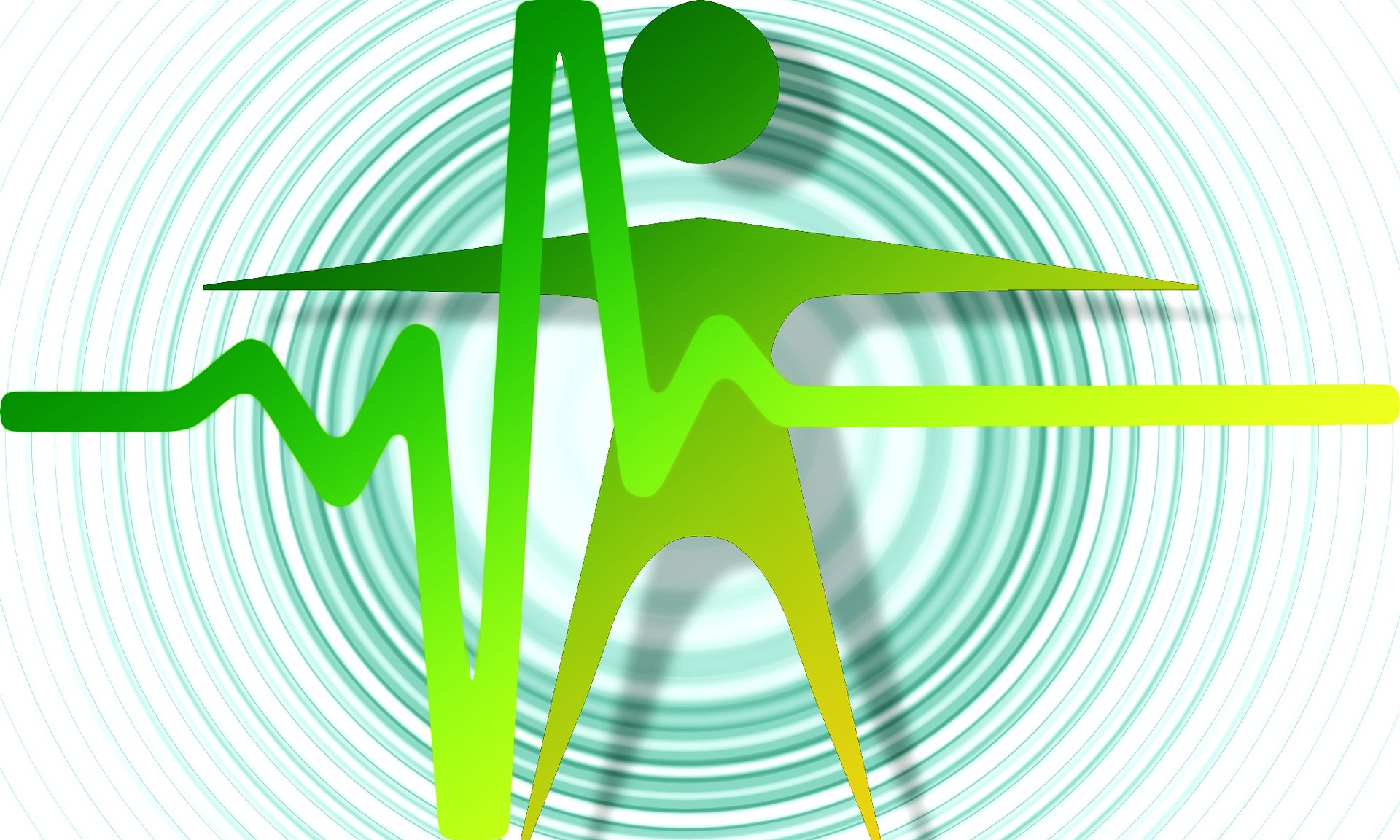 Arbo, ergonomie en ziekteverzuim
Leerjaar 3, periode 1, week 4
https://mailcontent.vakmedianet.nl/viewer?tid=TIDP3747529XF6269D798CE94E2483D2DFC718F378CAYI4
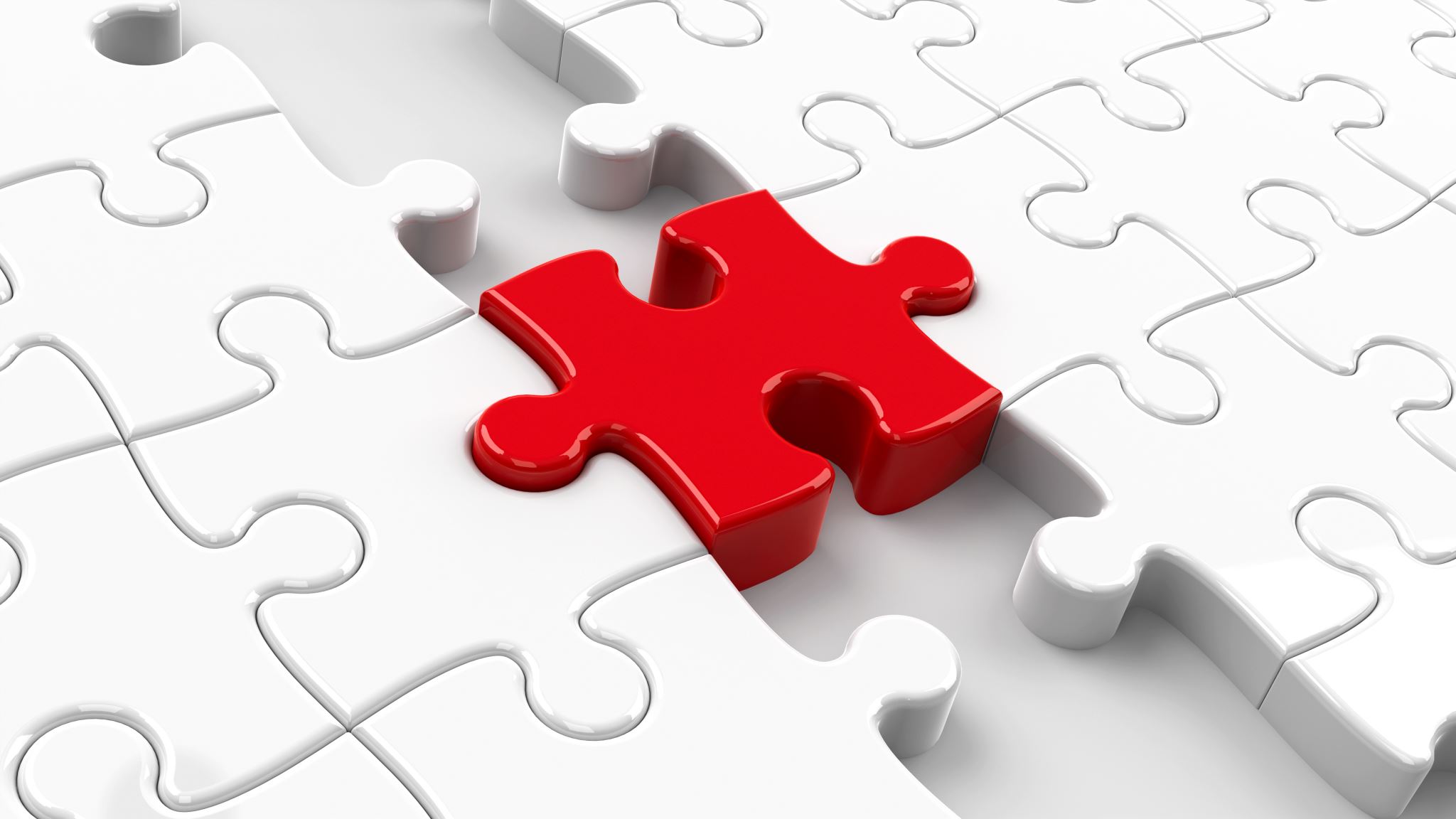 Begrippen vorige week
Psychische gezondheid of ongezondheid
Stress signalen en waarschuwingssymptomen
Rol van energiegevers en –vreters 
Cirkel van betrokkenheid en cirkel van invloed
Stress
Stress in het lichaam
Chronische stress
Stress en bewegen
Opdracht vorige week.Hoe kun je De Eetmeter in de praktijk gebruiken?Welke zaken zou je nu zelf aanpassen? Zet het in de Eetmeter indien je het nog niet hebt gedaanOver 15 minuten terug.
Arbobeleid
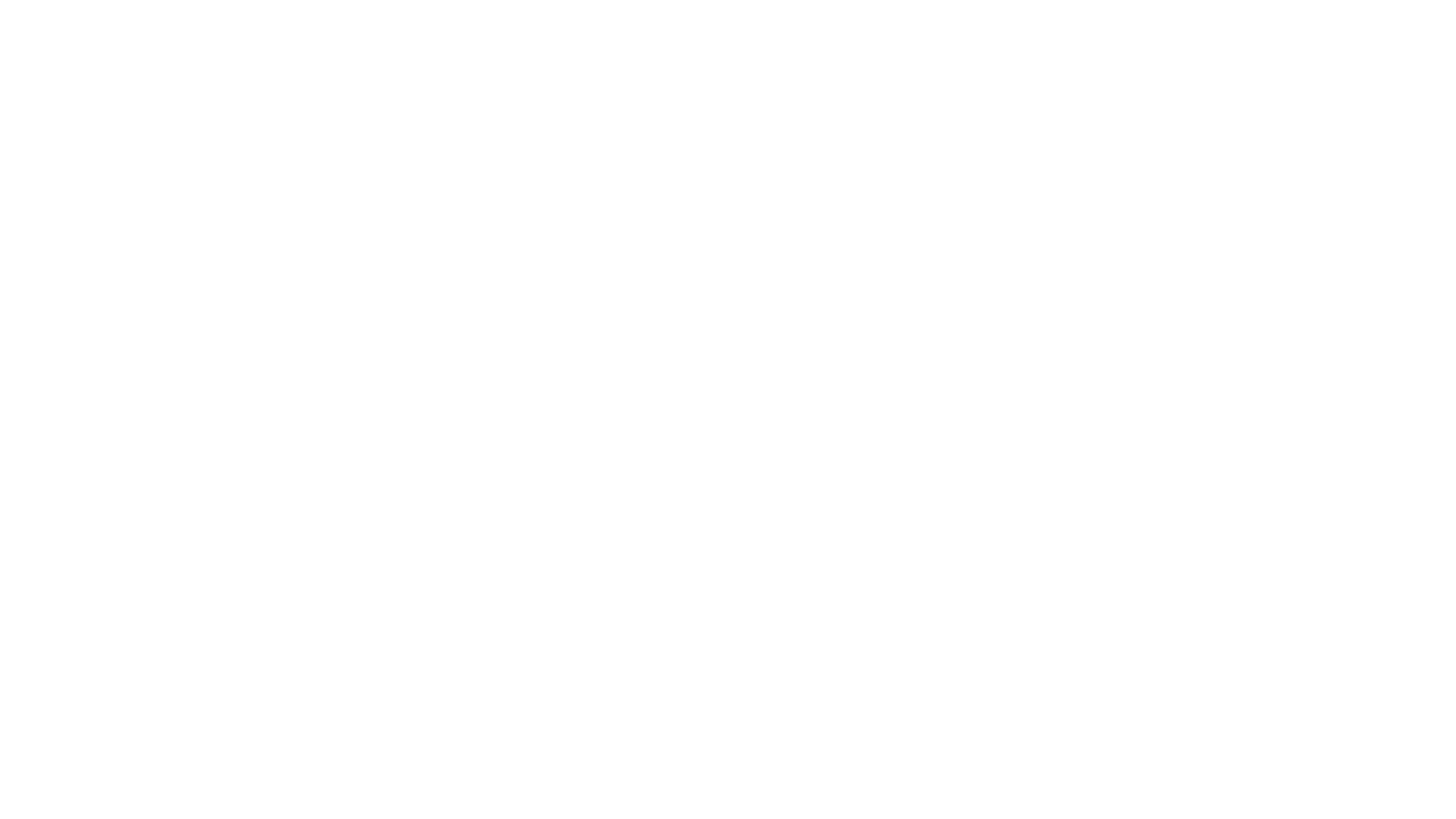 Uit welke onderdelen bestaat dit beleid?Wat is het belang?
Kijk wat je kunt vinden op het arboportaal
Wie is verantwoordelijk?
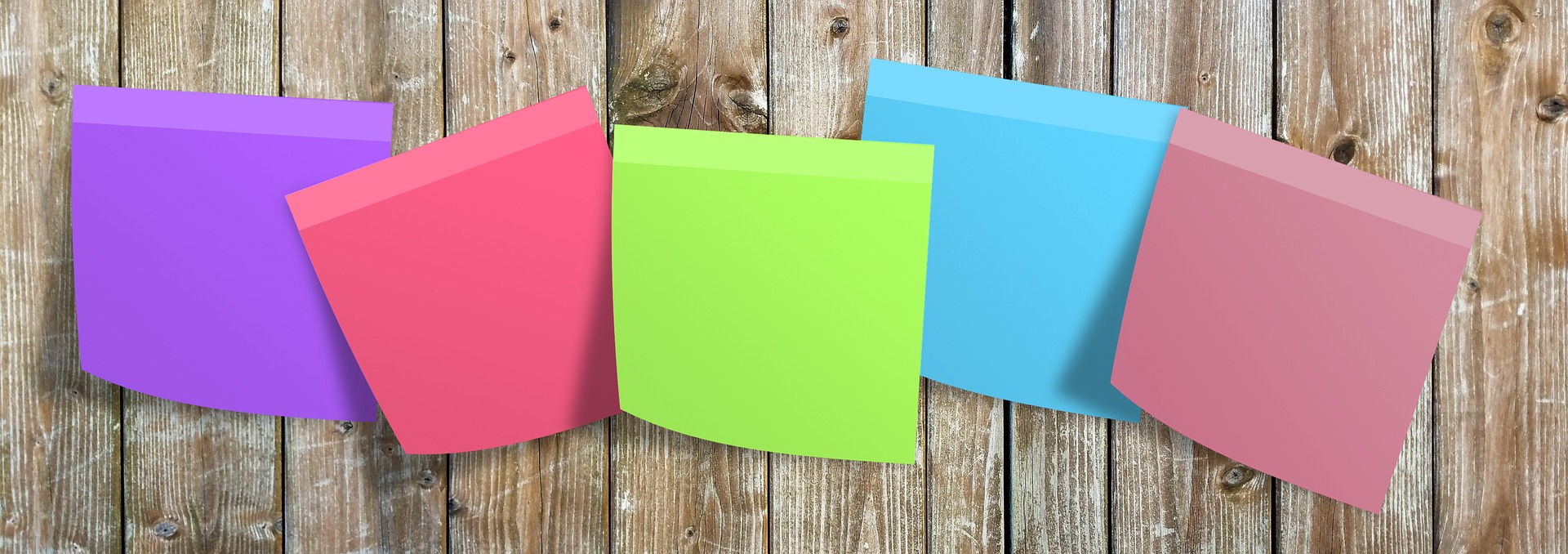 Rechten  en plichten
Gezonde leefstijl
Arbobeleid
Ergonomie
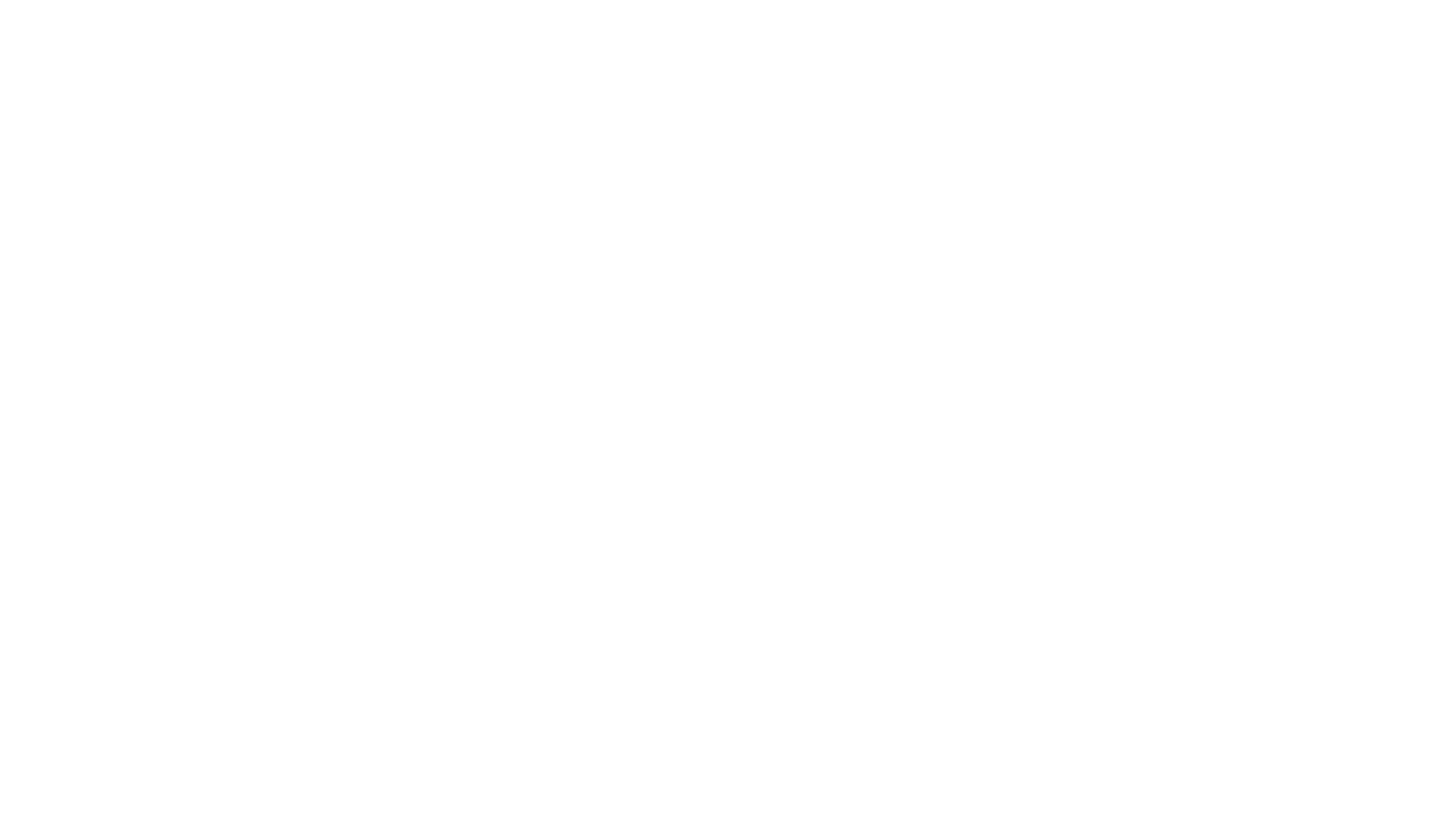 Ergonomie is de wetenschap die zich richt op het afstemmen van hulpmiddelen en omstandigheden op de eigenschappen van de mens waardoor mensen optimaal kunnen functioneren. Dit beslaat het hele gebied van bijvoorbeeld een goede bureaustoel tot een efficiënt werkproces in de keuken van een restaurant. Ergonomie levert zo een belangrijke bijdrage aan het veilig en gezond kunnen inrichten van een werkplek.
Ergonomie
Office workout
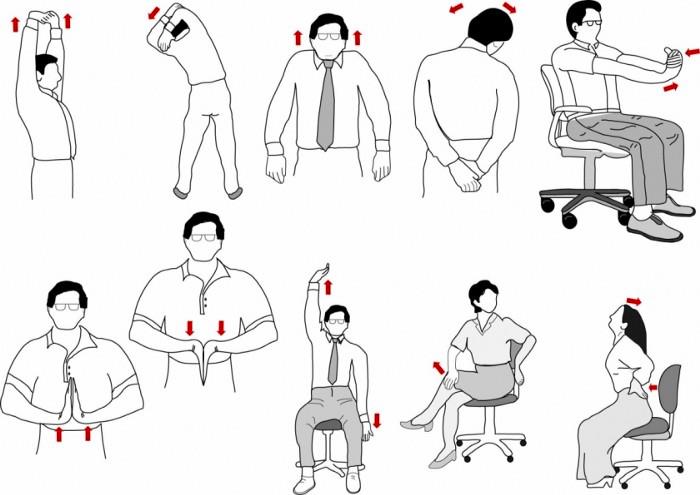 Ziektverzuim
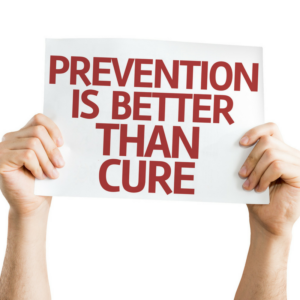 Wat zou jij een werkgever adviseren?
Preventie!
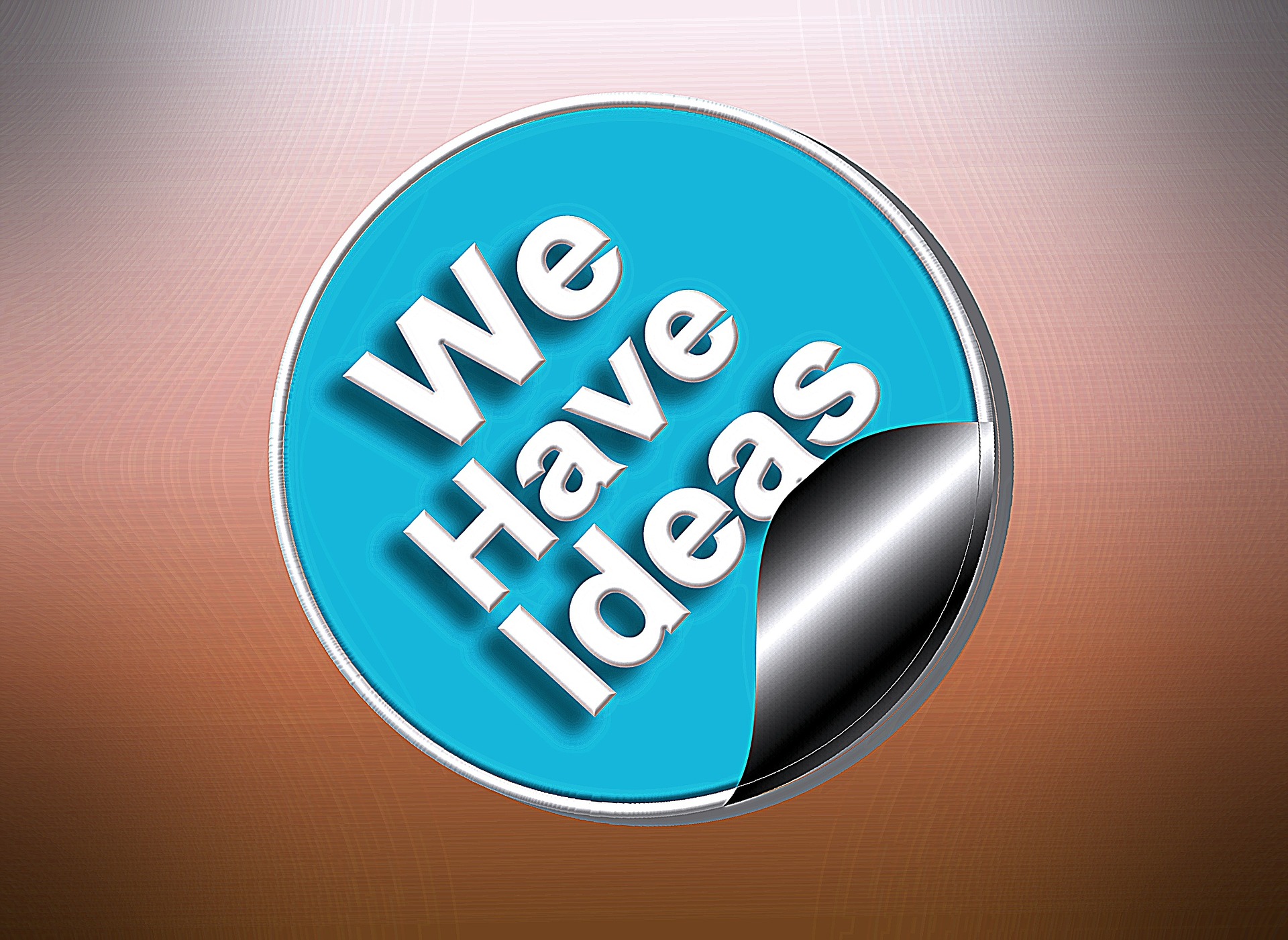 Wat zou jij een werkgever adviseren op het gebied van gezond werken?
Noem de belangrijkste onderdelen.
Gezond werken!
Nationale vitaliteitsweek
Maak met je groepje een  plan voor  1 week voor Helicon docenten en studenten.
Denk aan plan van aanpak, draaiboek en de uitvoering (relatie Proeve)
Combinatie fysiek (3 dagen) digitaal (2 dagen)
Eventueel meerdere activitieiten per dag.
Maak met je groepje een presentatie/ korte pitch.